Unit 1
Hello
Lesson 1
Teacher: Nguyen Thi Thuy Ha
Hi
Hello
/haɪ/
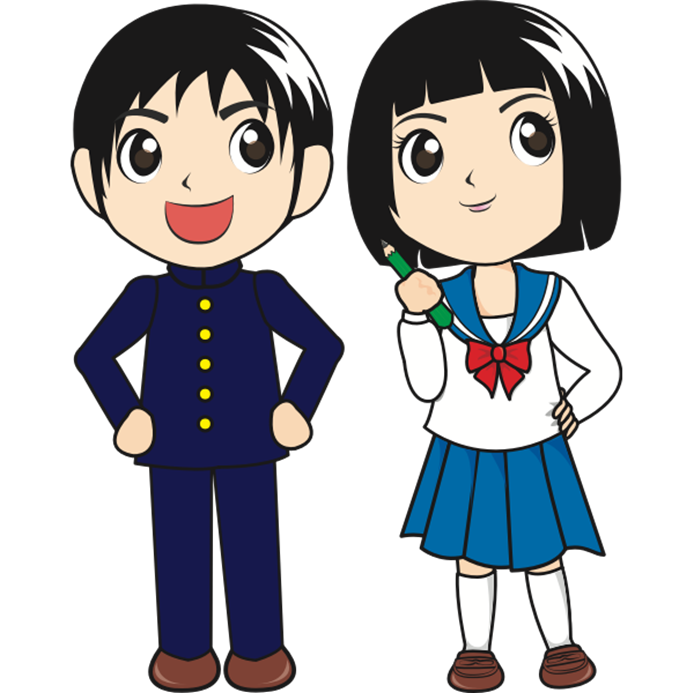 /həˈləʊ/
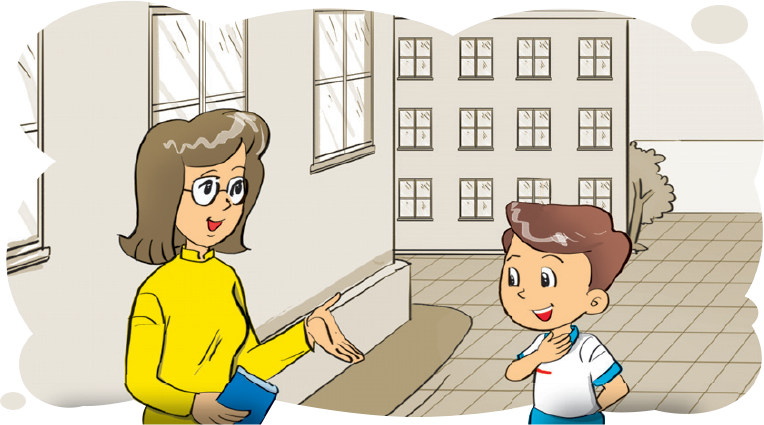 Miss
/mɪs/
Nice to meet you
/naɪs tuː miːt ju/
LET’S WATCH
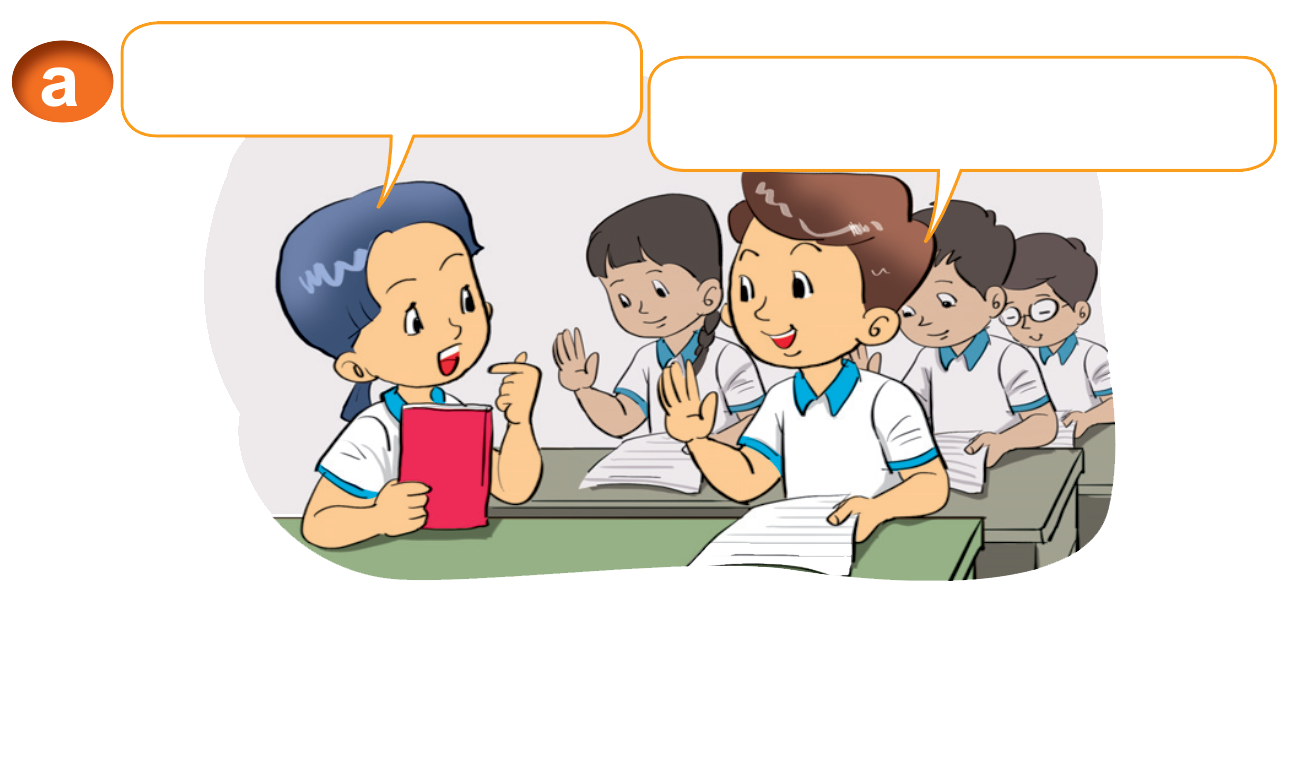 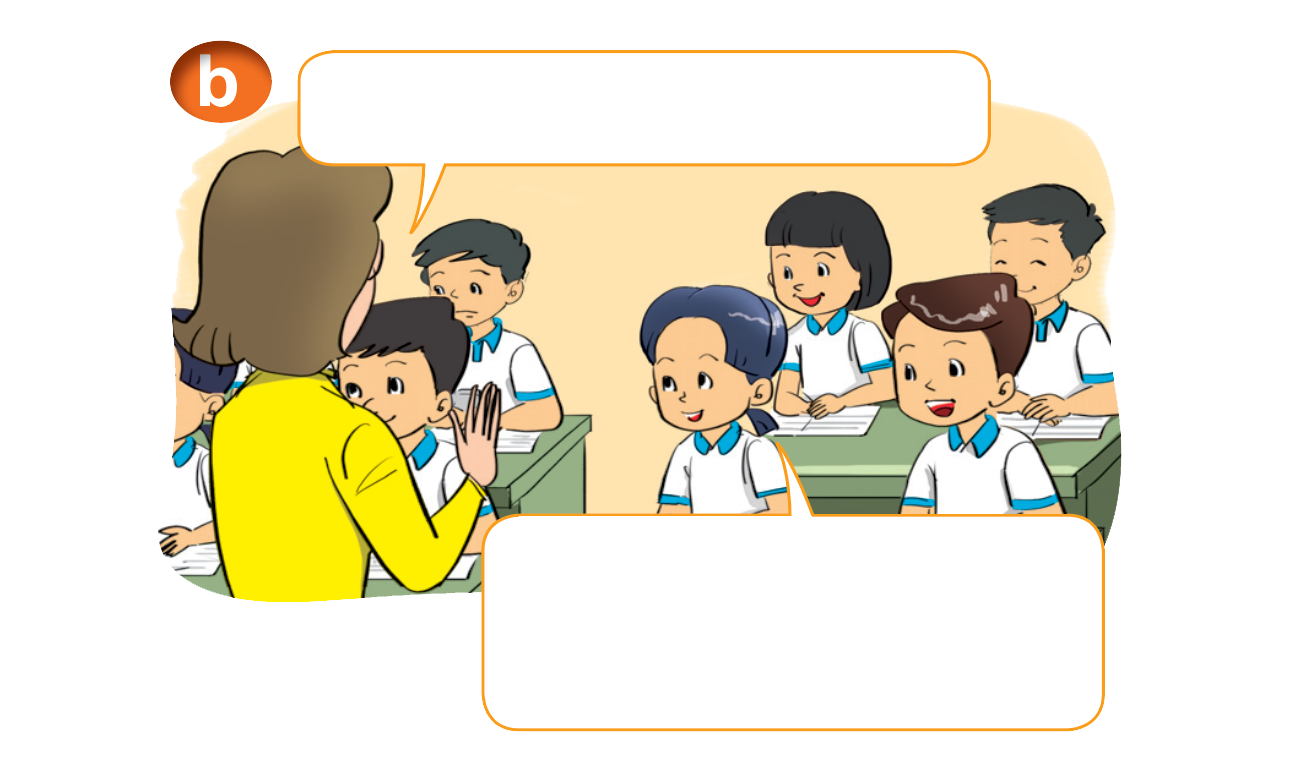 1. Look, listen and reapeat
Hello. I'm Mai.
Hi, Mai. I'm Nam.
Hello. I'm Miss Hien.
Hello, Miss Hien.Nice to meet you.
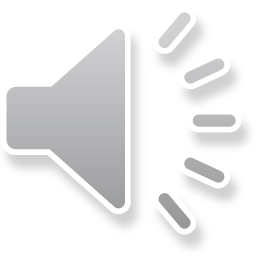 Introduce your name:
I am + name
I am = I’m
2. Point and say
Hello. I'm _____.
Mai
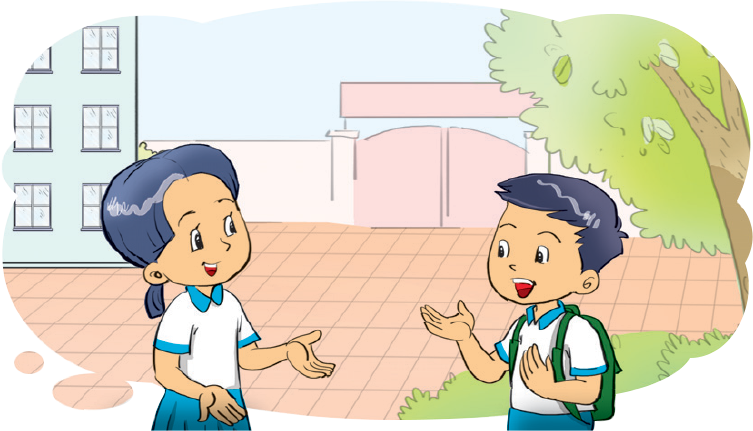 Hello. I'm _________.
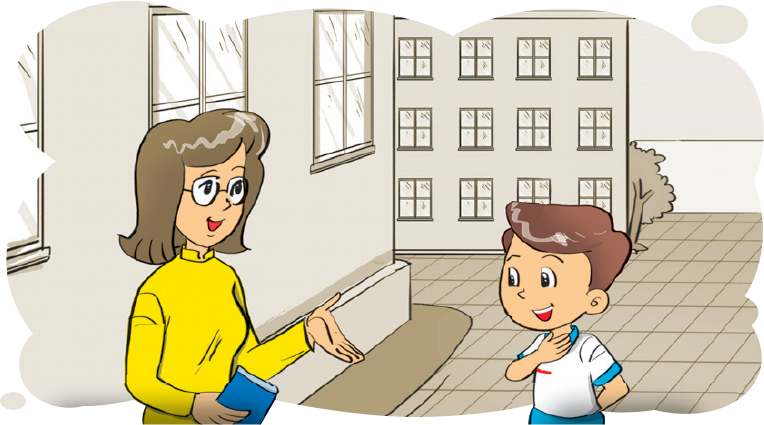 Miss Hien
1
2
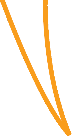 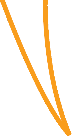 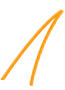 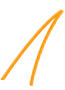 Hello _________.I'm __________.
Hello _______. I'm  _______.
Miss Hien
Mai
Nam
Quan
3. Let’s talk
Nam
Miss Hien
Hello, I'm _______.
Hello, I'm ______.
Hello, I'm _________.
Hello, I'm _____.
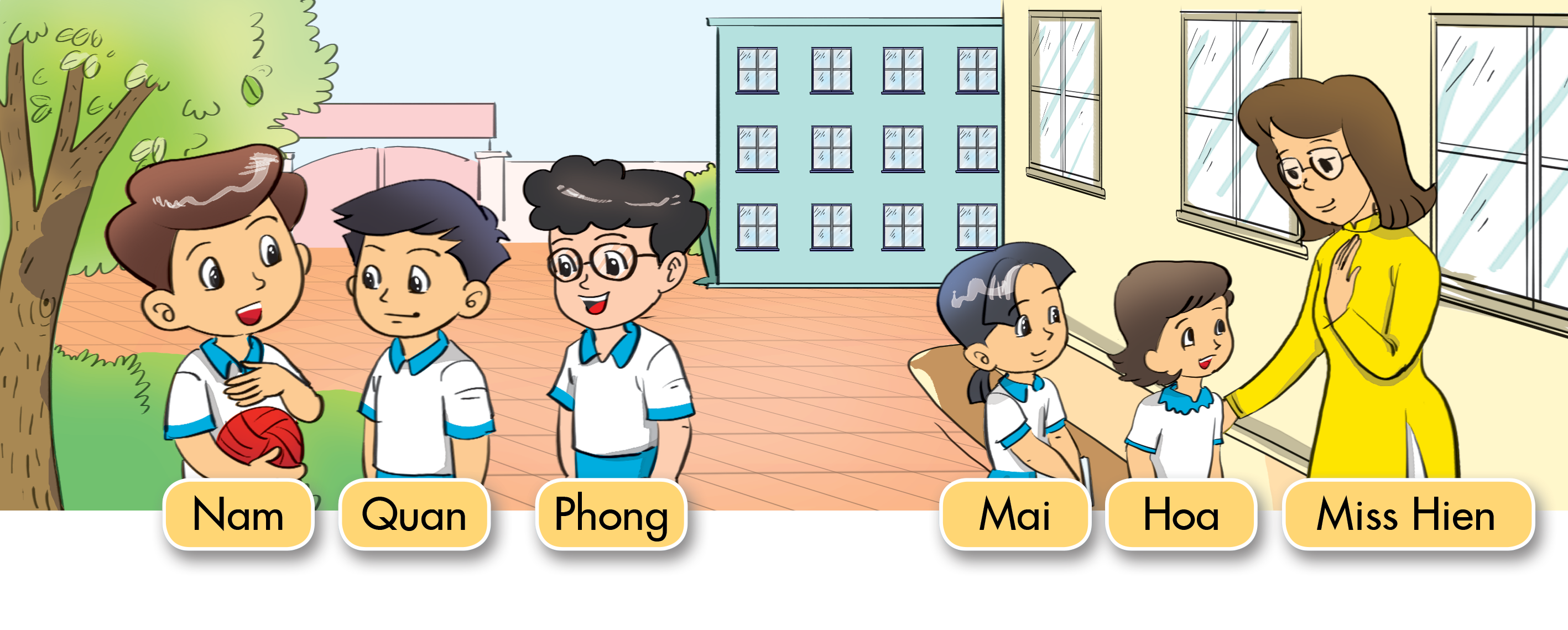 Quan
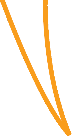 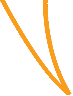 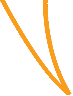 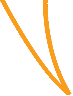 Hoa
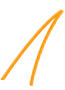 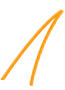 Phong
Hello, I'm ______.
Hello, I'm ______.
Mai
4. Listen and tick.
a
b
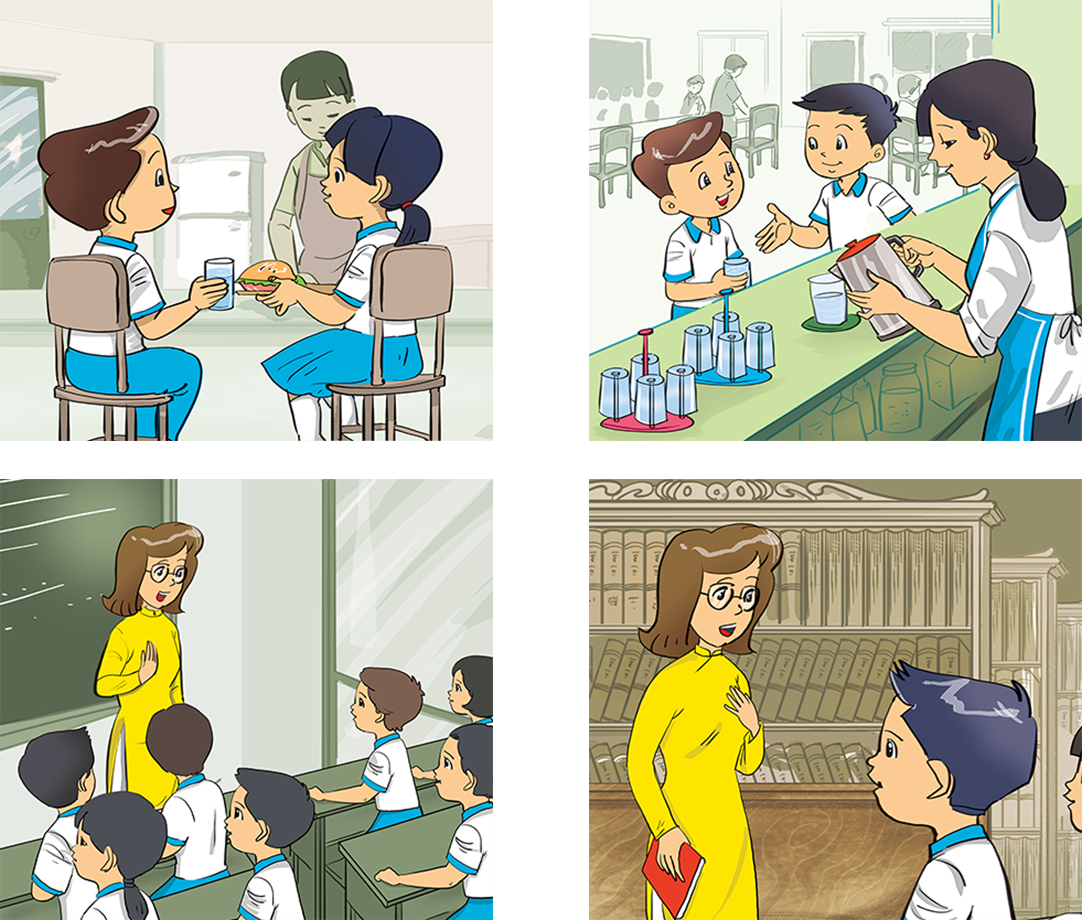 1
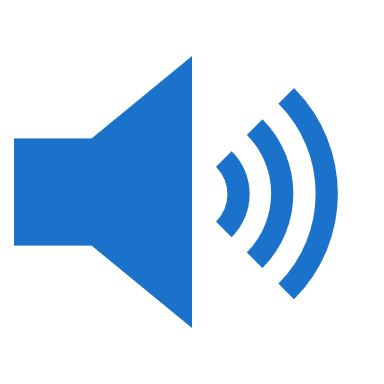 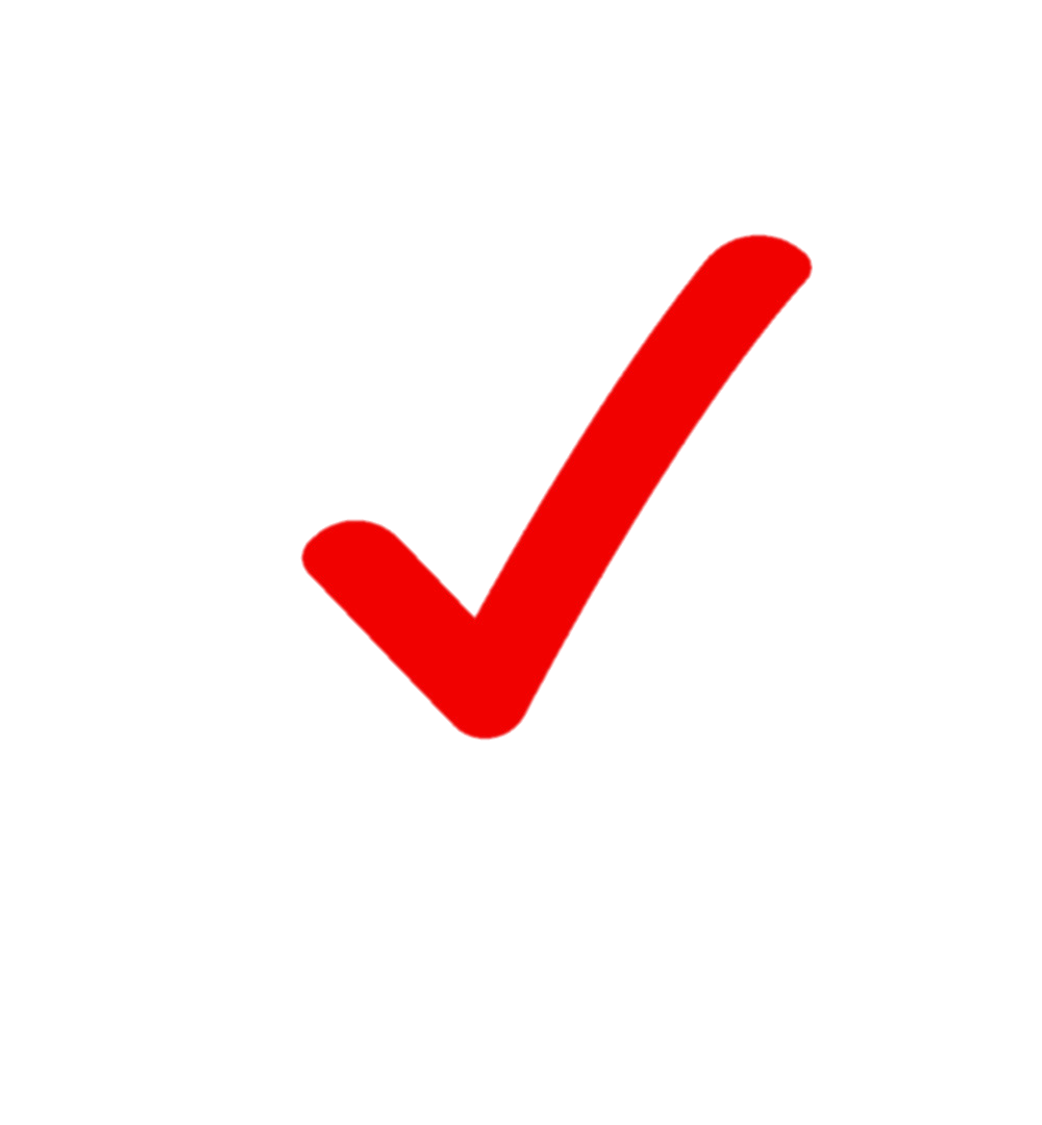 a
b
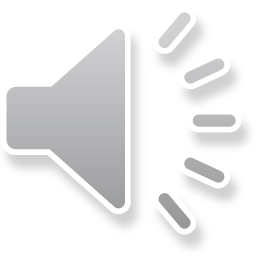 2
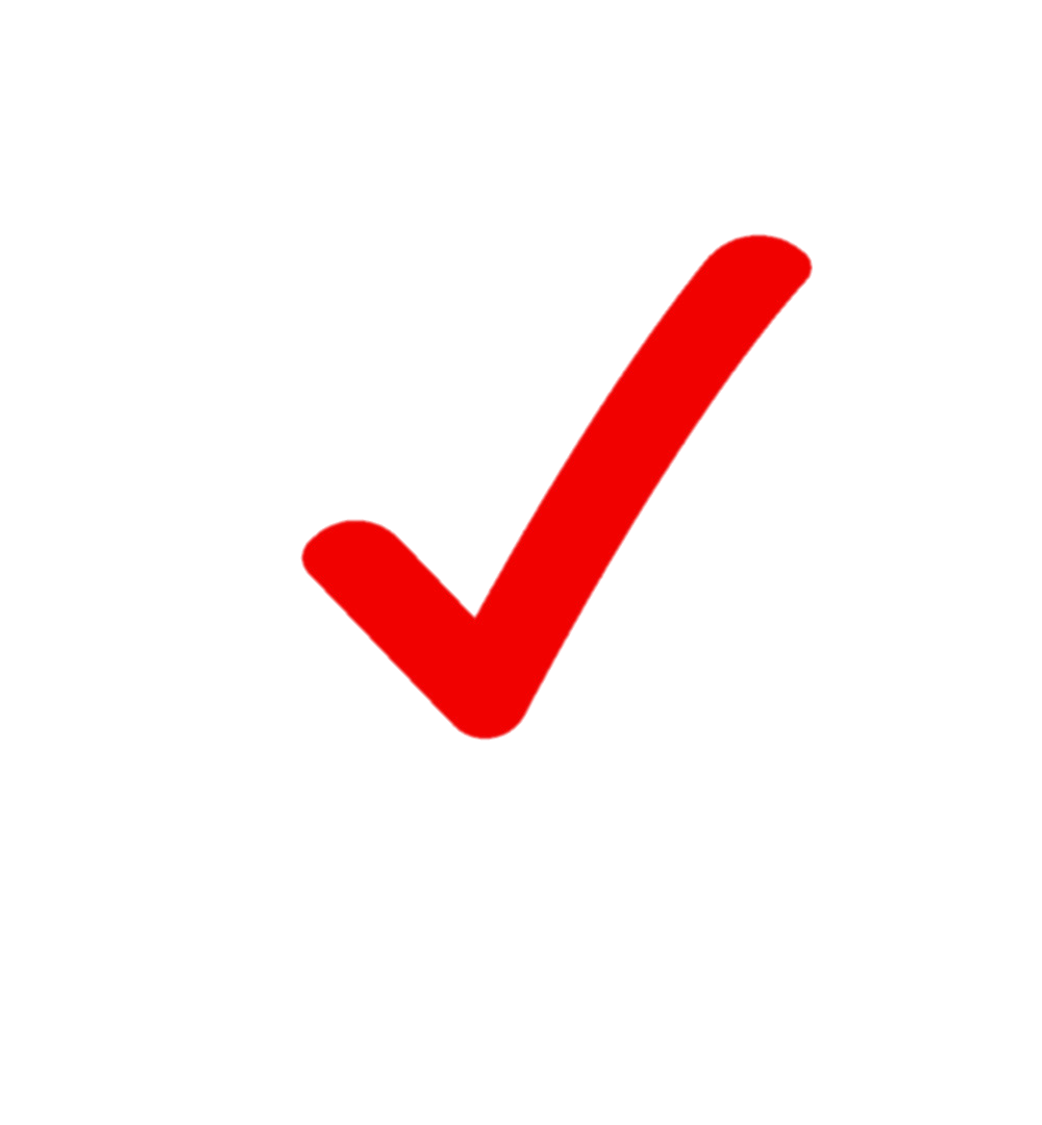 5. Let's write.
Hello
I'm
Mai: _______. I'm Mai.
Nam: Hi, Mai. _______ Nam.

Miss Hien: Hello. _______ Miss Hien.
Class: _______, Miss Hien. Nice to meet you.
Hello
1
I'm
I'm
2
Hello
6. Let's sing.
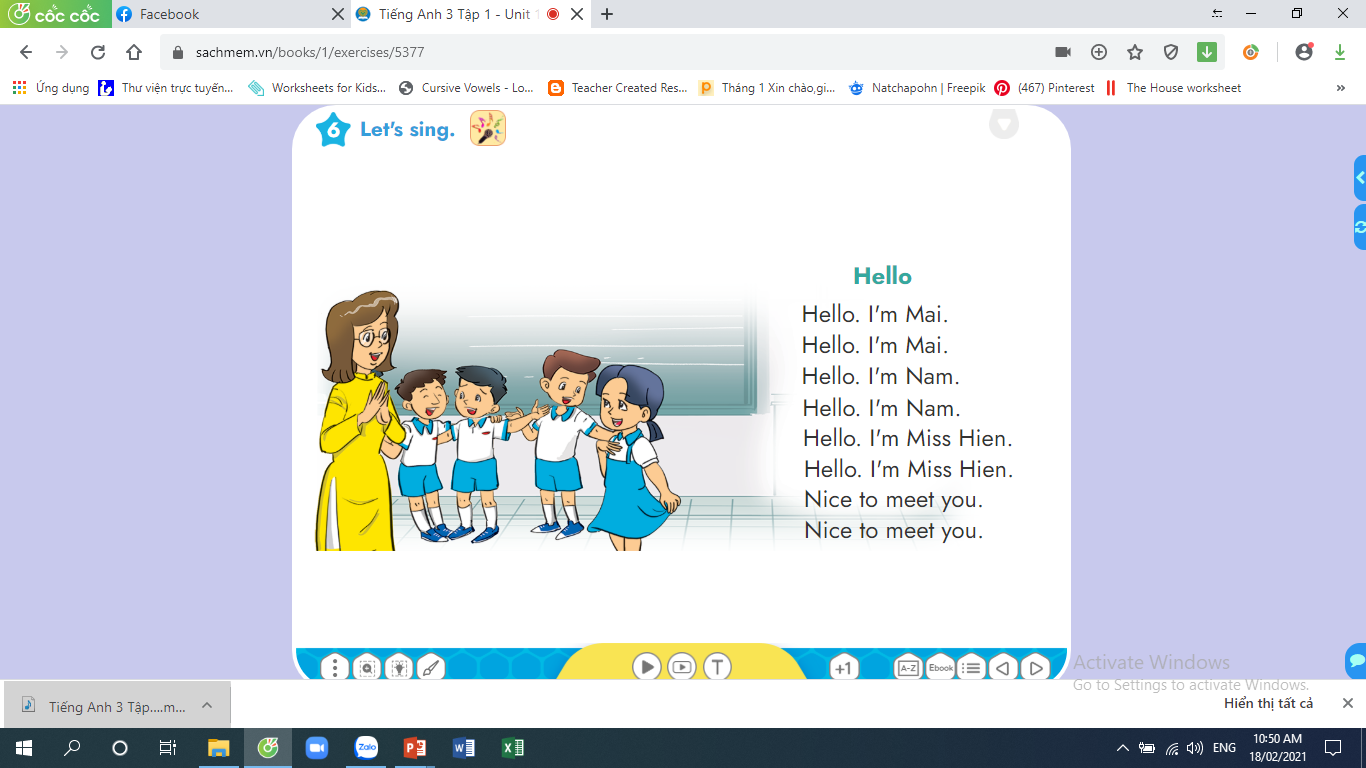 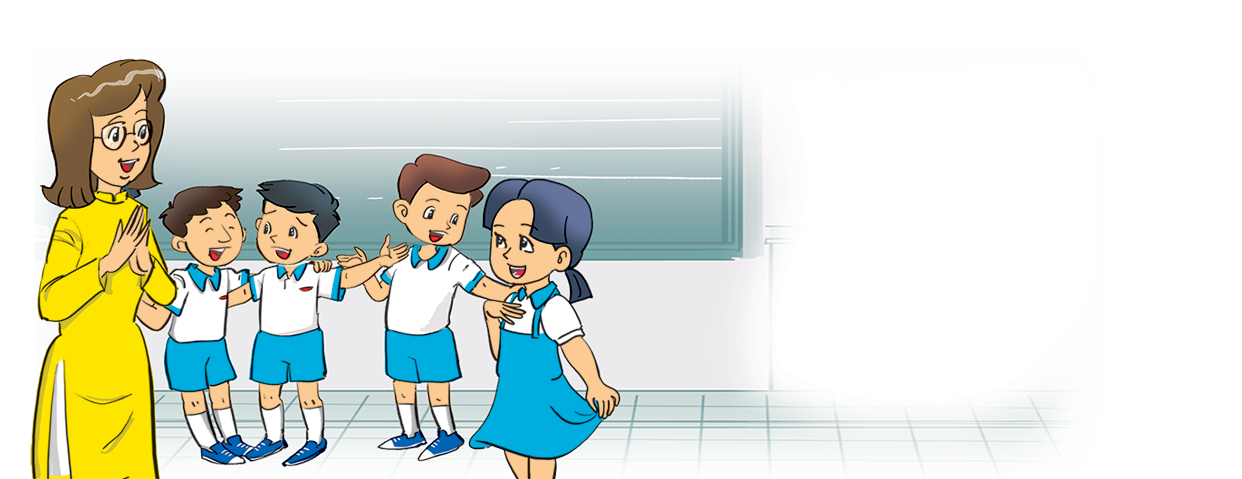 Thank you!